Features of TMySQL/TSpider port into MariaDB
Tencent Game DBA Team
Agenda
Tencent Game DBA Team
TenDB and TenDB Cluster introduction
What features have been port into MariaDB
Roadmap of open source
What will we do next
Back to the open source
Tencent Game DBA Team
Tencent Games
Hundreds of self-developed or delegated games，20000+ MySQL instances and 10000+ machines
50% of the Tencent’s revenue comes from games 
DBA Team Member
4 people work on MySQL/Spider source code development – mysql kernel developer
2 people work on DB automation management platform
24 people work on DB management and maintenance jobs
TenDB and TenDB Cluster Introduction
TMySQL -> TenDB
A MySQL branch maintained by Tencent Game DBA Team
Based on MySQL 5.5.24/Percona 5.6.24(thread_pool feature) – large-scale use in production environment
Based on MySQL 5.7 – in developing

TSpider  -> TenDB Cluster
Base on Spider engine 3.1, started in late 2013
The largest Spider Cluster, 2000+instances
Auto sharding and auto-online scale out
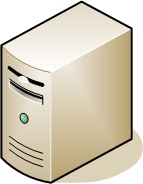 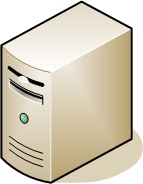 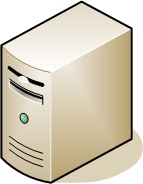 Domain+Port
Spider
Spider
Spider
TenDB
TenDB
TenDB
TenDB
TenDB
hash(id)=1
hash(id)=2
hash(id)=..
hash(id)=..
hash(id)=0
Part1: What features have been ported into MariaDB
TenDB features have been ported into MariaDB
Part2: What features have been ported into MariaDB
TenDB Cluster features have been ported into MariaDB(immediately)
Roadmap of open source
The second time to participate the MariaDB Developer Conference
Discuss the Instant Add Column design and implementation, 45 days integrated into MariaDB 10.3
Discuss the TenDB Cluster connection pool and other features and bugs fixed integrated to MariaDB 10.3, and Spider engine will be the first stable version of the release
2017.04
Invite Monty to Tencent Exchange Technology.We shared kernel development and online practice for TenDB and TenDB Cluster
2016.07
2017.10.9
2016.12
MariaDB releases the alpha version of 10.3.2 Covering the two major features of TenDB: Instant Add Column and column compression
MariaDB release the Beta version of 10.2.3Covering the two features of TenDB Replication optimization:binlog compression and slave pull binlog speed limit
2016.10
Tencent Game DBA Team become bronze member of
MariaDB Foundation
Participate in the MariaDB Developer Conference for the first time Identified the two features of TenDB Replication optimization integrated into MariaDB 10.2.3 version
2016.08
What will we do next
Make Spider engine more stable in MariaDB – work together with Kentoku
Add distributed transaction support in TenDB Cluster
Solve the transaction consistency in fault scenarios
Push more features to MariaDB, we will benefit from this too
Candidates: Parallel replication(table level) or Relay log compression?
We are going to port the Flash Back feature(MariaDB) back to TenDB
Back to the open source
Good people together will become more outstanding
Open source process allows us to constantly improve
Win-Win, Help us, help you
Spend less time to migrate the code from our branch to the newest MySQL version
More and more important features can be merged into MariaDB, which will influence many users, we can be proud to say that: this feature is from our team!
We can get back from MariaDB
Port improvements from MariaDB to TenDB
Port some useful feature into TenDB